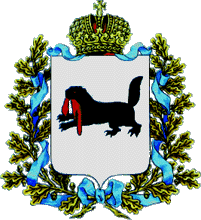 Министерство 
по регулированию 
контрактной системы 
в сфере закупок Иркутской области
Планирование закупок.Нормирование в сфере закупок.
Подготовил:
Винокурова Е.А.
КРУГ ЛИЦ, НА КОТОРЫХ РАСПРОСТРАНЯЮТСЯ ТРЕБОВАНИЯ ЗАКОНА В ЧАСТИ ПЛАНИРОВАНИЯ
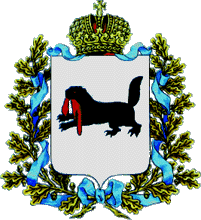 Министерство 
по регулированию 
контрактной системы 
в сфере закупок Иркутской области
1. Государственные заказчики
2. Муниципальные заказчики
3. Бюджетные учреждения (в случаях, указанных в ч. 1 ст. 15 Закона)
4. Автономные учреждения, государственные и муниципальные унитарные предприятия, при предоставлении им средств из бюджетов бюджетной системы РФ на осуществление капитальных вложений в объекты государственной, муниципальной собственности (в случаях, указанных в ч. 4 ст. 15 Закона) 
5. Бюджетные учреждения, автономные учреждения, государственные, муниципальные унитарные предприятия, которым государственными органами, органами управления государственными внебюджетными фондами, органами местного самоуправления, являющимися гос. или мун. заказчиками, переданы на безвозмездной основе на основании договоров (соглашений) полномочия на осуществление закупок (в случаях, указанных в ч. 6 ст. 15 Закона)
ОСОБЕННОСТИ ПЛАНИРОВАНИЯ ЗАКУПОК
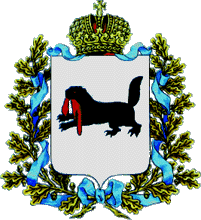 Министерство 
по регулированию 
контрактной системы 
в сфере закупок Иркутской области
формируется на срок, соответствующий сроку действия закона (решения) о бюджете ППО (на 1-3 года) ;
формируется параллельно процессу бюджетного планирования;

формируется на 1 год на основе утвержденного плана закупок;
является основанием для осуществления закупок в текущем году;
закупка, не предусмотренная планом-графиком закупок, не может быть осуществлена;


на переходный период 2014-2016 гг. Минэкономразвития России совместно с  Федеральным казначейством устанавливаются особенности размещения планов-графиков закупок на официальном сайте (совместный приказ  №182/7н от 31.03.2015)
План закупок
с 2016 года при планировании закупок на 2017 и посл. годы
План-график закупок
План-график закупок по правилам, действовавшим до Закона 44-ФЗ
на  2014 - 
2016 годы
ПРАВОВОЕ РЕГУЛИРОВАНИЕ ВОПРОСОВ ПЛАНИРОВАНИЯ ЗАКУПОК
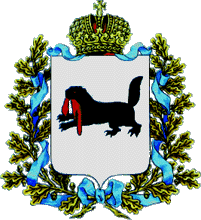 Министерство 
по регулированию 
контрактной системы 
в сфере закупок Иркутской области
На федеральном уровне Правительством РФ утверждаются:
- требования к форме планов закупок, планов-графиков закупок ;
- порядок размещения планов закупок, планов-графиков закупок в ЕИС;
- общие требования к порядку формирования, утверждения и ведения планов закупок, планов графиков закупок для обеспечения нужд субъекта РФ, муниципальных нужд
фото
фото
Правительство РФ утверждает Порядок формирования, утверждения и ведения планов закупок, планов-графиков закупок  для обеспечения 
федеральных нужд
Высшие ИОГВ субъектов РФ утверждают Порядок формирования, утверждения и ведения планов закупок, планов-графиков закупок для обеспечения 
нужд субъектов РФ
Местные администрации утверждают Порядок формирования, утверждения и ведения планов закупок, планов-графиков закупок для обеспечения муниципальных нужд
+ Дополнительные сведения, включаемые в планы закупок, планы-графики закупок
ПРАВОВОЕ РЕГУЛИРОВАНИЕ ВОПРОСОВ ПЛАНИРОВАНИЯ ЗАКУПОК В ИРКУТСКОЙ ОБЛАСТИ
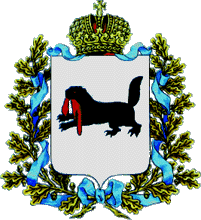 Министерство 
по регулированию 
контрактной системы 
в сфере закупок Иркутской области
Планы-графики:
Требования к формированию, утверждению и ведению плана-графика закупок т,р,у для обеспечения нужд субъекта РФ и муниципальных нужд (Постановление Правительства РФ от 05.06.2015 № 554)
Требования к форме плана-графика закупок т,р,у (Постановление Правительства РФ от 05.06.2015 № 554)
Планы закупок:
Требования к формированию, утверждению и ведению планов закупок т,р,у для обеспечения нужд субъекта РФ и муниципальных нужд (Постановление Правительства РФ от 21.11.2013 № 1043)
Требования к форме планов закупок т,р,у (Постановление Правительства РФ от 21.11.2013 № 1043)
Правила размещения в ЕИС планов закупок т.р,у для обеспечения гос. и мун. нужд, планов-графиков закупок т,р,у для обеспечения гос. и мун. нужд (Постановление Правительства РФ от 29.10.2015 № 1168)
Положение о порядке формирования, утверждения и ведения плана-графика закупок т,р,у для обеспечения гос.нужд Иркутской области (Постановление Правительства Иркутской области от 01.09.2015 № 432-пп)
Положение о порядке формирования, утверждения и ведения планов закупок т,р,у для обеспечения гос.нужд Иркутской области (Постановление Правительства Иркутской области от 01.09.2015 № 431-пп)
ПЛАН ЗАКУПОК
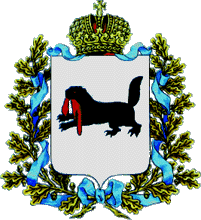 Министерство 
по регулированию 
контрактной системы 
в сфере закупок Иркутской области
Не позднее 1 июля представляют ГРБС
Корректируют при необходимости, согласовывают с ГРБС
Государственные заказчики 
(ОИВ, КУ)
Утверждают после доведения лимитов
Бюджетные учреждения
Не позднее 1 июля представляют учредителю
Корректируют при необходимости, согласовывают с учредителем
Утверждают после утверждения 
планов ФХД
АУ, ГУП (кап.вложения)
Формируют после принятия решения о предоставлении субсидий
Уточняют при необходимости
Утверждают после заключения соглашений
БУ, АУ, ГУП по переданным полномочиям
Формируют после принятия решения о предоставлении инвестиций
Уточняют при необходимости
Утверждают после доведения денежных средств
Формируют план закупок
Уточняют при необходимости
План закупок утверждается в течении 10 рабочих дней
ПЛАН ЗАКУПОК
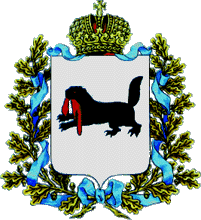 Министерство 
по регулированию 
контрактной системы 
в сфере закупок Иркутской области
1) идентификационный код закупки;
2) цель осуществления закупки (статья 13 Закона);
3) наименование объекта и (или) наименования объектов закупки;
4) объем финансового обеспечения для осуществления закупки;
5) сроки (периодичность) осуществления планируемых закупок;
6) обоснование закупки;
(приложения, содержащие обоснования в отношении каждого объекта закупки)
7) информация о закупках товаров, работ, услуг, которые по причине их технической и (или) технологической сложности, инновационного, высокотехнологичного или специализированного характера способны поставить, выполнить, оказать только поставщики (подрядчики, исполнители), имеющие необходимый уровень квалификации, а также предназначены для проведения научных исследований, экспериментов, изысканий, проектных работ (в том числе архитектурно-строительного проектирования);
8) информация об обязательном общественном обсуждении закупки товара, работы или услуги;
9)  Дополнительные сведения**.
ПЛАН ЗАКУПОК
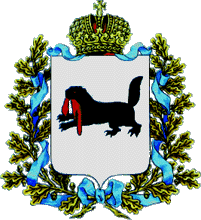 Министерство 
по регулированию 
контрактной системы 
в сфере закупок Иркутской области
Цели осуществления закупок
 
1) достижение целей и реализации мероприятий, предусмотренных государственными программами Российской Федерации (в том числе федеральными целевыми программами, иными документами стратегического и программно-целевого планирования Российской Федерации), государственными программами субъектов Российской Федерации (в том числе региональными целевыми программами, иными документами стратегического и программно-целевого планирования субъектов Российской Федерации), муниципальными программами;
2) исполнение международных обязательств Российской Федерации, реализации межгосударственных целевых программ, участником которых является Российская Федерация, за исключением исполняемых в соответствии с пунктом 1 государственных программ;
3) выполнение функций и полномочий государственных органов Российской Федерации, органов управления государственными внебюджетными фондами Российской Федерации, государственных органов субъектов Российской Федерации, органов управления территориальными внебюджетными фондами, муниципальных органов, за исключением выполняемых в соответствии с пунктами 1 и 2 функций и полномочий.
ПЛАН ЗАКУПОК
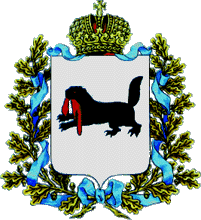 Министерство 
по регулированию 
контрактной системы 
в сфере закупок Иркутской области
Основания для внесения изменений:
1) приведение планов закупок в соответствие с утвержденными изменениями целей осуществления закупок и установленных в соответствии со статьей 19 Федерального закона N 44-ФЗ требований к закупаемым товарам, работам, услугам (в том числе предельной цены товаров, работ, услуг) и нормативных затрат;
2) приведение планов закупок в соответствие с законами Иркутской области о внесении изменений в закон Иркутской области об областном бюджете на текущий финансовый год и плановый период, о внесении изменений в закон Иркутской области о бюджете территориального государственного внебюджетного фонда на текущий финансовый год и плановый период;
3) реализация федеральных законов, решений, поручений, указаний Президента Российской Федерации, решений, поручений Правительства Российской Федерации, законов Иркутской области, решений, поручений Правительства Иркутской области, которые приняты, даны после утверждения планов закупок и не приводят к изменению объема бюджетных ассигнований, утвержденных законом Иркутской области об областном бюджете на очередной финансовый год и плановый период;
4) реализация решения, принятого заказчиками по итогам обязательного общественного обсуждения закупок;
5) использование в соответствии с законодательством Российской Федерации экономии, полученной при осуществлении закупок;
6) выдача предписания органами контроля;
7) реализация решения, принятого комиссией по проверке обоснованности закупок товаров, работ, услуг для обеспечения государственных нужд Иркутской области по итогам рассмотрения обращения заказчиков о согласовании потребности в осуществлении закупки;
8) изменение сроков и (или) периодичности осуществления планируемых закупок.
ПЛАН-ГРАФИК ЗАКУПОК
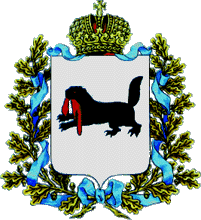 Министерство 
по регулированию 
контрактной системы 
в сфере закупок Иркутской области
Государственные заказчики 
(ОИВ, КУ)
Утверждают после доведения лимитов
Бюджетные учреждения
Утверждают после утверждения 
планов ФХД
АУ, ГУП (кап.вложения)
Утверждают после заключения соглашений
БУ, АУ, ГУП по переданным полномочиям
Утверждают после доведения денежных средств
Формируют план-график после внесения проекта областного бюджета в ЗакСобрание ИО
Уточняют при необходимости
План-график закупок утверждается в течении 10 рабочих дней
ПЛАН-ГРАФИК ЗАКУПОК
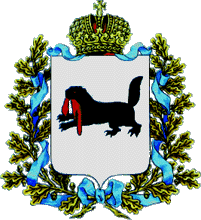 Министерство 
по регулированию 
контрактной системы 
в сфере закупок Иркутской области
1) идентификационный код закупки;
2) наименование и описание объекта закупки с указанием характеристик такого объекта,
3) количество поставляемого товара, объем выполняемой работы, оказываемой услуги,
4) планируемые сроки, периодичность поставки товара, выполнения работы или оказания услуги, 
5) начальная (максимальная) цена контракта, цена контракта, заключаемого с единственным поставщиком (подрядчиком, исполнителем),
6) обоснование закупки, 
7) размер аванса (если предусмотрена выплата аванса), 
8) этапы оплаты (если исполнение контракта и его оплата предусмотрены поэтапно);
9) дополнительные требования к участникам закупки (при наличии таких требований);
10) способ определения поставщика (подрядчика, исполнителя);
11) дата начала закупки
12) информация о размере предоставляемых обеспечения заявки участника закупки и обеспечения исполнения контракта;
13) информация о применении критерия стоимости жизненного цикла товара или созданного в результате выполнения работы объекта (в случае применения указанного критерия) при определении поставщика (подрядчика, исполнителя);
14) информация о банковском сопровождении контракта;
15)  Дополнительные сведения**
ПЛАН-ГРАФИК ЗАКУПОК
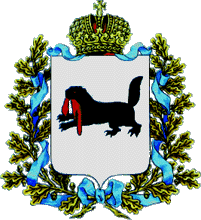 Министерство 
по регулированию 
контрактной системы 
в сфере закупок Иркутской области
Основания для внесения изменений:

1) изменение объема и (или) стоимости планируемых к приобретению товаров, работ, услуг, выявленное в результате подготовки к осуществлению закупки, вследствие чего поставка товаров, выполнение работ, оказание услуг в соответствии с начальной (максимальной) ценой контракта, предусмотренной планом-графиком закупок, становится невозможной;
2) изменение планируемой даты начала осуществления закупки, сроков и (или) периодичности приобретения товаров, выполнения работ, оказания услуг, способа определения поставщика (подрядчика, исполнителя), этапов оплаты и (или) размера аванса, срока исполнения контракта;
3) отмена заказчиком закупки, предусмотренной планом-графиком закупок;
4) образовавшаяся экономия от использования в текущем финансовом году бюджетных ассигнований в соответствии с законодательством Российской Федерации;
5) выдача предписания органами контроля;
6) реализация решения, принятого заказчиком по итогам обязательного общественного обсуждения закупки;
7) реализация решения, принятого комиссией по проверке обоснованности закупок товаров, работ, услуг для обеспечения государственных нужд Иркутской области по итогам рассмотрения обращения заказчиков о согласовании потребности в осуществлении закупки;
8) возникновение обстоятельств, предвидеть которые на дату утверждения плана-графика закупок было невозможно.
ОБОСНОВАНИЕ ЗАКУПОК
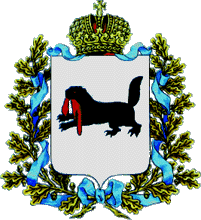 Министерство 
по регулированию 
контрактной системы 
в сфере закупок Иркутской области
Обоснование закупки – отдельный документ, являющийся приложением к плану закупок, плану графику закупок.

Правила обоснования закупок (утв. Постановлением Правительства РФ от 05.06.2015 № 555)
Приложение

Обоснование закупки
…….
План закупок/
План-график закупок
…..
При формировании плана закупок обоснованию подлежит:
1) объект и (или) объекты закупки исходя из необходимости реализации конкретной цели осуществления закупки и правил нормирования;
При формировании плана-графика закупок обоснованию подлежит:
1) начальная (максимальная) цена контракта, цена контракта;
2) способ определения поставщика (подрядчика, исполнителя);
3) дополнительные требования к участникам закупки (при наличии).
НОРМИРОВАНИЕ
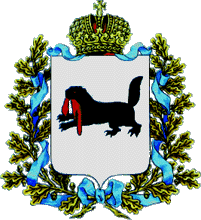 Министерство 
по регулированию 
контрактной системы 
в сфере закупок Иркутской области
Виды нормирования
Требования к объектам закупок
Нормативные затраты
и (или)
Товары, работы, услуги
Обеспечение функций органов власти
НОРМИРОВАНИЕ
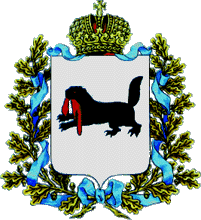 Министерство 
по регулированию 
контрактной системы 
в сфере закупок Иркутской области
Правительство Российской Федерации
общефедеральные требования
общие требования к порядку разработки и принятия актов о нормировании в сфере закупок
общие требования:
к товарам, работам, услугам (в том числе к предельным ценам)
к определению нормативных затрат
Требования в рамках публично-правового образования (Правительство РФ, ВИОГВ субъектов РФ, местные администрации МО)
требования к порядку разработки и принятия актов о нормировании в сфере закупок
требования:
к товарам, работам, услугам (в том числе к предельным ценам)
к определению нормативных затрат
15